Νεώτερη και Σύγχρονη Ιστορία του Βιβλίου
Μάθημα 4ο
18ος αιώνας
ΑΓΓΛΙΑ = βιομηχανική επανάσταση
ΓΑΛΛΙΑ = πολιτική επανάσταση
ΓΕΡΜΑΝΙΑ = αναγνωστική επανάσταση
“Reading Revolution” 18ου αι.Rolf Engelsing
2
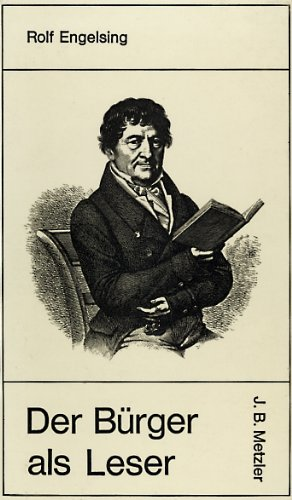 “Reading Revolution” 18ου αι.Rolf Engelsing
Από την εντατική στην εκτατική ανάγνωση
Αύξηση αριθμού αναγνωστών
Εξαιρετική αύξηση και διαφοροποίηση τίτλων
Κυριαρχία καθομιλουμένων γλωσσών
Νέα είδη στην αγορά: περιοδικά, μυθιστορήματα, γενικά έργα
Πρόσβαση σε οικονομικά ασθενέστερους αναγνώστες μέσω δανειστικών βιβλιοθηκών
Εμφάνιση αναγνωστικών εταιρειών
Der Bürger als Leser: Lesergeschichte in Deutschland 1500-1800 (1971)
3
Jürgen Habermas«Δημόσια σφαίρα»
Strukturwandel der Öffentlichkeit. Untersuchungen zu einer Kategorie der bürgerlichen Gesellschaft (1962)
Διεύρυνση παλαιότερων επίσημων και ανεπίσημων ομάδων συζήτησης & ανταλλαγής απόψεων. Ακαδημίες και Εταιρείες
18ος αι.  Δημιουργία χώρων διαλόγου
Πρόσβαση στη γνώση ευρύτερου κοινού
Ανάπτυξη Τύπου, ημερήσιου και περιοδικού
Δημιουργία συλλογών φυσικών αντικειμένων  (Wunderkammern) που ανοίγουν στο κοινό ( μουσεία)
Όμιλοι συζητήσεων σε πανεπιστήμια, λέσχες, Εταιρείες, μασονικές στοές, λογοτεχνικά σαλόνια
Οργάνωση διαλέξεων, συναυλιών, εκθέσεων τέχνης για το κοινό με εισιτήριο
4
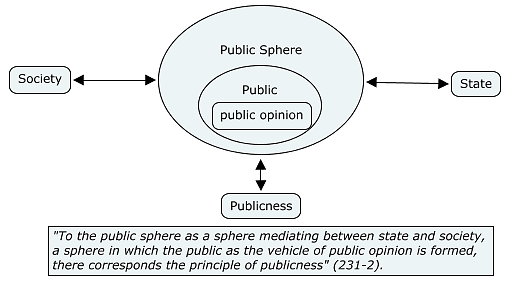 5
«Δημόσια σφαίρα»
Κυκλοφορία εντύπων πολιτικής, επιστημονικής, καλλιτεχνικής ενημέρωσης και κριτικής
Λογοτεχνικά περιοδικά μεγάλης κυκλοφορίας με δημοσίευση επιστολών αναγνωστών και συμμετοχή στον δημόσιο διάλογο
The Tatler, ιδρ. 1709
The Spectator, ιδρ. 1711
6
«Δημόσια σφαίρα»
Επιστημονικά περιοδικά
Philosophical Transactions (Λονδίνο, 1665)
Journal des Savants (Παρίσι, 1665)
Acta Eruditorum (Λειψία, 1682)
Nouvelles de la république des lettres (Άμστερνταμ, 1685)
Giornale de letterati (Ρώμη, 1668)
Εξειδικευμένα περιοδικά
Journal économique (1751)
Magasin des enfants (1756)
Pomona (1784)
7
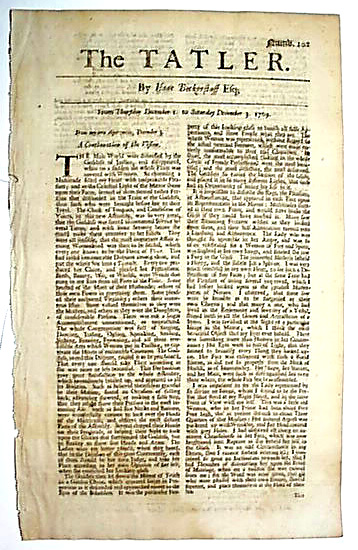 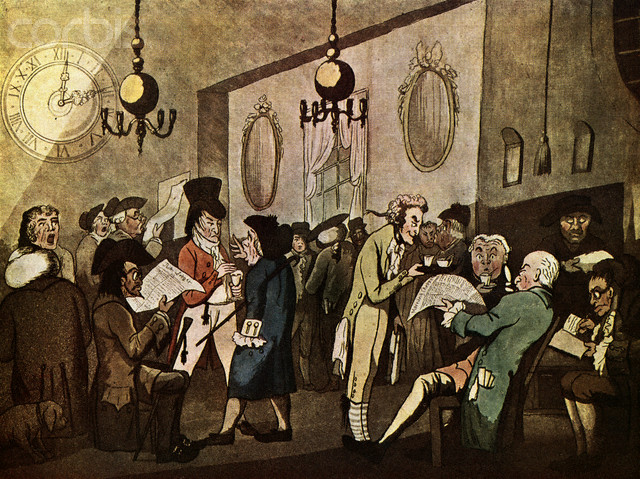 The Tatler
Ιδρ. 1709
8
«Δημόσια σφαίρα»
9
«Δημόσια σφαίρα»
Δημιουργία «κοινής γνώμης»
Γέννηση ενός αστικού κοινού που διέθετε μέρος του εισοδήματός του για καλλιτεχνικά έργα και έντυπα
Σταδιακή αποδέσμευση καλλιτέχνη από μαικήνα-ευγενή και αυλική εύνοια
Μεγαλύτερη ανεξαρτησία πνευματικής δημιουργίας, εμφάνιση «μεγάλων συγγραφέων» (Voltaire, Rousseau)
10
ΔΙΑΦΩΤΙΣΜΟΣ
Αυτονομία και απελευθέρωση ανθρώπινου πνεύματος: η «εποχή του ορθού λόγου»
Θρίαμβος του κριτικού πνεύματος, εναντίον κάθε αυθεντίας και δεσμών προκαταλήψεων (Εκκλησία)
Ο άνθρωπος γνωρίζει τη φύση με τις αισθήσεις του και τη μελετά με τη λογική του
Τελικός σκοπός, η ευτυχία του ανθρώπου
Υπεράσπιση φυσικών δικαιωμάτων: ελευθερία, ισονομία, οικουμενικότητα 
Ενοποιητικό στοιχείο, η ιδέα της προόδου (Condorcet, 1795)
11
Διευρυμένο κοινό που παρακολουθεί παραγωγή και ενημερώνεται γρήγορα για νέες εκδόσεις
«Ορθός λόγος» (« la déesse Raison »)
Πρόοδος εκπαίδευσης από 17ο αι.
1619, υποχρεωτική σε Σαξονία-Βαϊμάρη. Πρόνοια για εκτύπωση σχολικών βιβλίων
Σχολεία Ιησουϊτών
Ανάπτυξη Πανεπιστημίων (Λειψία, Göttingen)
Βιβλίο & Διαφωτισμός
12
Εγγραμματοσύνη
13
Χειραφέτηση συγγραφέων
Διεκδίκηση αμοιβής ανάλογα με πωλήσεις
Επιθετική κλεψιτυπία, έντονος ανταγωνισμός εκδοτών σε διεθνή αγορά
Σκληρή διαπραγμάτευση με εκδότες
Σταδιακή συνειδητοποίηση ότι κείμενο ανήκει σε συγγραφέα του
Diderot, Lettre sur le commerce de la librairie (1763): κατά παραγγελία τυπογράφων Παρισιού
Συγγραφείς
14
Πρότυπο του σύγχρονου εκδότη
Βιβλιοπώλης και επίσημος εκδότης του Βασιλικού Τυπογραφείου και της Βασιλικής Ακαδημίας Επιστημών
Εκδίδει Διαφωτιστές και μεγάλα έργα αναφοράς
Encyclopédie méthodique (210 τόμοι, 1782-1832): θεματική και όχι αλφαβητική
Grand Vocabulaire français contenant l'explication de chaque mot (30 τόμοι, 1767-74)
Ιδρύει δύο περιοδικά, τα Mercure de France και Moniteur Universel 
Αποκτά τυπογραφείο λόγω δυσχερειών Επανάστασης: 27 πιεστήρια, 100 εργάτες (1794)
Claude Joseph Panckoucke1736-1798
15
Συγκέντρωση ποσοτικών δεδομένων από ιδιωτικές βιβλιοθήκες, βιβλιοκρισίες και αιτήσεις εκδοτών προς τις υπηρεσίες λογοκρισίας
Προβληματική κατηγοριοποίηση βιβλίων 18ου αι., ελλιπή στοιχεία
Fr. Furet: αύξηση επιστημονικών και μείωση θεολογικών τίτλων
 «Παραδοσιακή» λογοτεχνία υπερτερεί έναντι «Φιλοσόφων»
Νόμιμες και λαθραίες εκδόσεις
Νόμιμες εκδόσεις, μονοπώλιο των τυπογράφων του Παρισιού (από 1666)
Συντηρητικές επιλογές για διαφύλαξη προνομίων και εξασφάλιση αγοράς
Συντεχνιακές εκδόσεις δεν μπορούν να ανταποκριθούν σε αυξημένη ζήτηση και αλλαγή προτιμήσεων κοινού
1777, νομοθεσία Necker προς όφελος συγγραφέων
Δικαιώματα συγγραφέων αέναα, δικαιώματα εκδοτών δεκαετή
Ανταγωνισμός τυπογράφων εκτός Γαλλίας (απαγορευμένα και κλεψίτυπα)
1791, 1793: Déclarations des droits du génie
Συγγραφέας καθίσταται κύριος των πνευματικών του δικαιωμάτων όσο ζει και οι κληρονόμοι του επί 10 χρόνια
Τι διάβαζε το κοινό του Διαφωτισμού;
16
Ανεκτικότητα λογοκρισίας
Permission tacite, permission simple, permission de la Police, tolérance…
Εκτύπωση έργων με πλαστά σήματα τυπογράφου και ψευδή τόπο έκδοσης και ανύπαρκτους εκδότες
Έργα Holbach, Spinoza, κλπ.
Jonathan Swift, Traité des dissensions entre nobles et le peuple, εκδ. Alethobathopseudopolis, chez Bold Truth, 1773
Κυκλοφορία καταλόγων απαγορευμένων έργων
Παράνομες εκδόσεις σε Ολλανδία και Ελβετία
Société Typographique de Neuchâtel
Carla Hesse, Publishing and Cultural Politics in Revolutionary Paris, 1789–1810, University of California Press, 1991
Λογοκρισία στο Παλαιό Καθεστώς
17
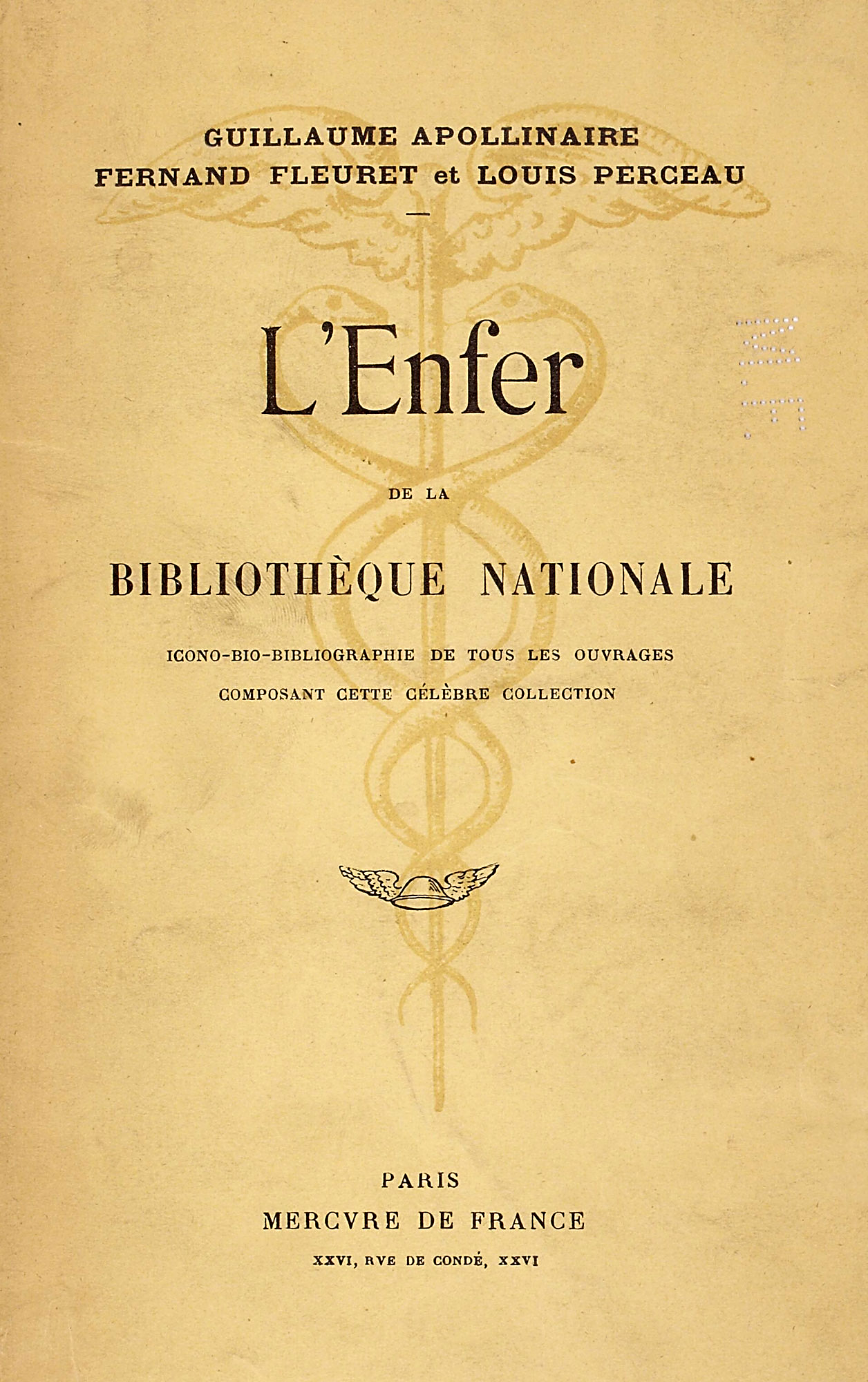 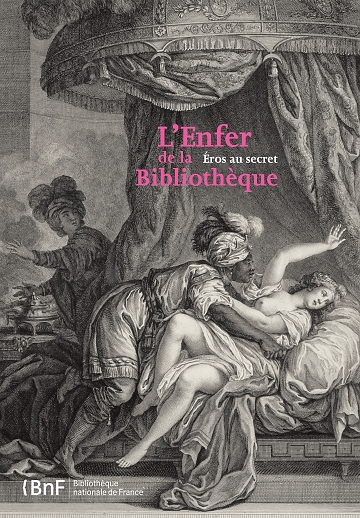 18
1792, δημιουργία Γραφείου Πνευματικών Δραστηριοτήτων (Bureau d’ esprit public), επαναφορά λογοκρισίας
1810/11, νομιμοποίηση προληπτικής λογοκρισίας από 1η Αυτοκρατορία
 Δημιουργία ειδικής διεύθυνσης σε Υπουργείο Εσωτερικών
Περιορισμός αριθμού τυπογραφικών εργαστηρίων (υποχρεωτικό δίπλωμα)
Καταγραφή και επιτήρηση βιβλιοπωλών και πλανόδιων πωλητών
Έλεγχος εισαγωγών «ξένων βιβλίων»
Δημιουργία της Βιβλιογραφίας της Γαλλίας
Λογοκρισία στηνΠρώτη Αυτοκρατορία
19
Μορφή του βιβλίου
Κυρίαρχη τάση για σμίκρυνση μεγέθους τόμων 
Μεγαλύτερη τυπογραφική πυκνότητα
Μικρότερο κόστος 
Μεγαλύτερη χρηστικότητα
Εμφάνιση κερδοσκοπίας: έκδοση πρώτα σε μικρό σχήμα και στη συνέχεια σε μεγάλο για διεύρυνση κοινού
18ος αι., θρίαμβος μικρών σχημάτων (8ο, 12ο, ενίοτε 16ο, σπάνια 24ο)
! Δείκτης αύξησης και διεύρυνσης κοινού
Χαμηλά τιράζ (1000-1200 αντ.) / Ανταγωνισμός κλεψίτυπων
20
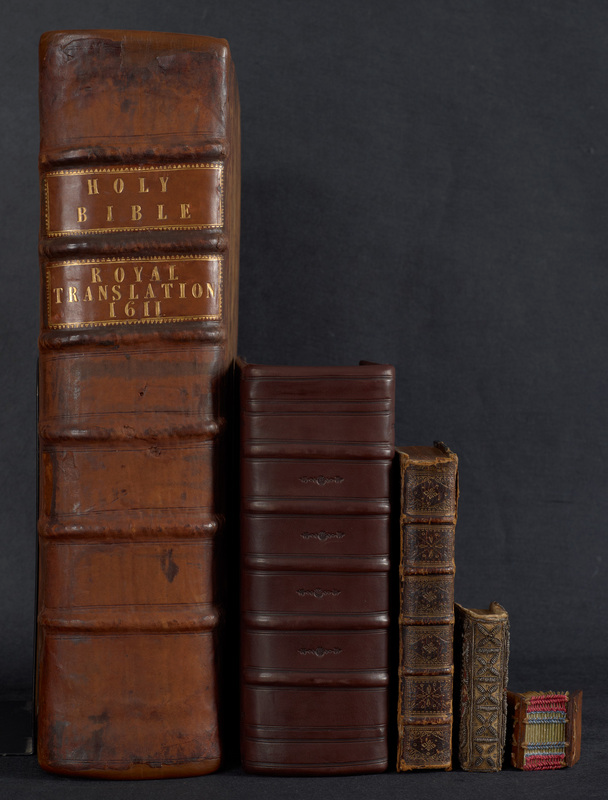 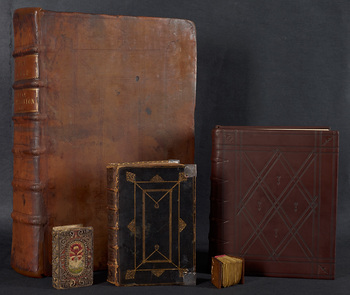 21
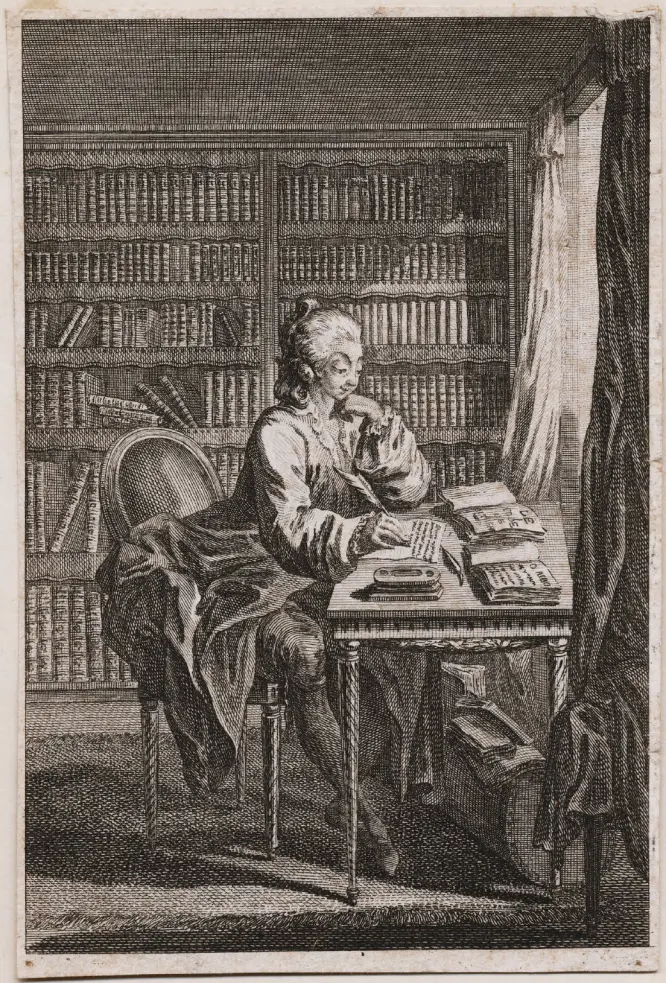 Διακίνηση βιβλίου
18ος αι.
22
Δομές διακίνησης
Βιβλιοπωλεία
Κλειστοί χώροι χωρίς προθήκες
Παράθυρο στον δρόμο
Ράφια και τραπέζια ως εκθετήρια
Σε μεγαλύτερες πόλεις, ειδικευμένα βιβλιοπωλεία σε παραγγελίες για ειδικό κοινό
Παλαιά βιβλία, μουσική, χαρακτικά, αντικείμενα τέχνης
Κύκλοι λογίων και φιλότεχνων γύρω από εμπόριο παλαιών βιβλίων
23
Δομές διακίνησης
Αναγνωστήρια (Cabinets de lecture)
Εμφανίζονται στα μέσα του 17ου αι.
Προσφέρουν πρόσβαση σε βιβλία και περιοδικά έναντι συνδρομής
Συχνά αποτελούν παραρτήματα βιβλιοπωλείων που διακινούν απούλητα αντίτυπα
Ενοικίαση βιβλίων
Με τη μέρα ή και την ώρα, αν ένα έργο είναι πολύ δημοφιλές
Παραπήγματα
Πώληση βιβλίων σε πάγκους σε πολυσύχναστα σημεία των πόλεων και σε εμπορικές στοές (1770, Palais Royal)
24
ΓΑΛΛΙΑ
18ος αι. = ο «Μεγάλος Αιώνας» του πλανόδιου εμπορίου βιβλίου
Αναγνώστες δεν έχουν την οικονομική δυνατότητα να στηρίξουν κανονικό βιβλιοπωλείο
Κοινό χαμηλής μόρφωσης που ενδιαφέρεται για ειδικά έντυπα
Θρησκευτικά βιβλία, πρακτικά εγχειρίδια, αλμανάκ, εικόνες, φτηνές εφημερίδες, κλπ.
Κυκλοφορία απαγορευμένων βιβλίων ή κλεψίτυπων
25
Δομή πλανόδιου εμπορίου
Περιστασιακοί πλανόδιοι μικρέμποροι που δρουν σε περιορισμένο γεωγραφικό  πλαίσιο όταν δεν υπάρχουν αγροτικές εργασίες (αλμανάκ, ημερολόγια)
Μεσάζοντες με δικά τους δίκτυα πωλητών
Πλανόδιοι πωλητές σε μόνιμη βάση (απαγορευμένα έργα)
Πλανόδιοι μεγαλέμποροι (γύρος Γαλλίας)
Μετά 1870, διάδοση σιδηροδρόμων και φθηνός περιοδικός Τύπος αλλάζουν τις συνθήκες εμπορίου
ΓΑΛΛΙΑ
26
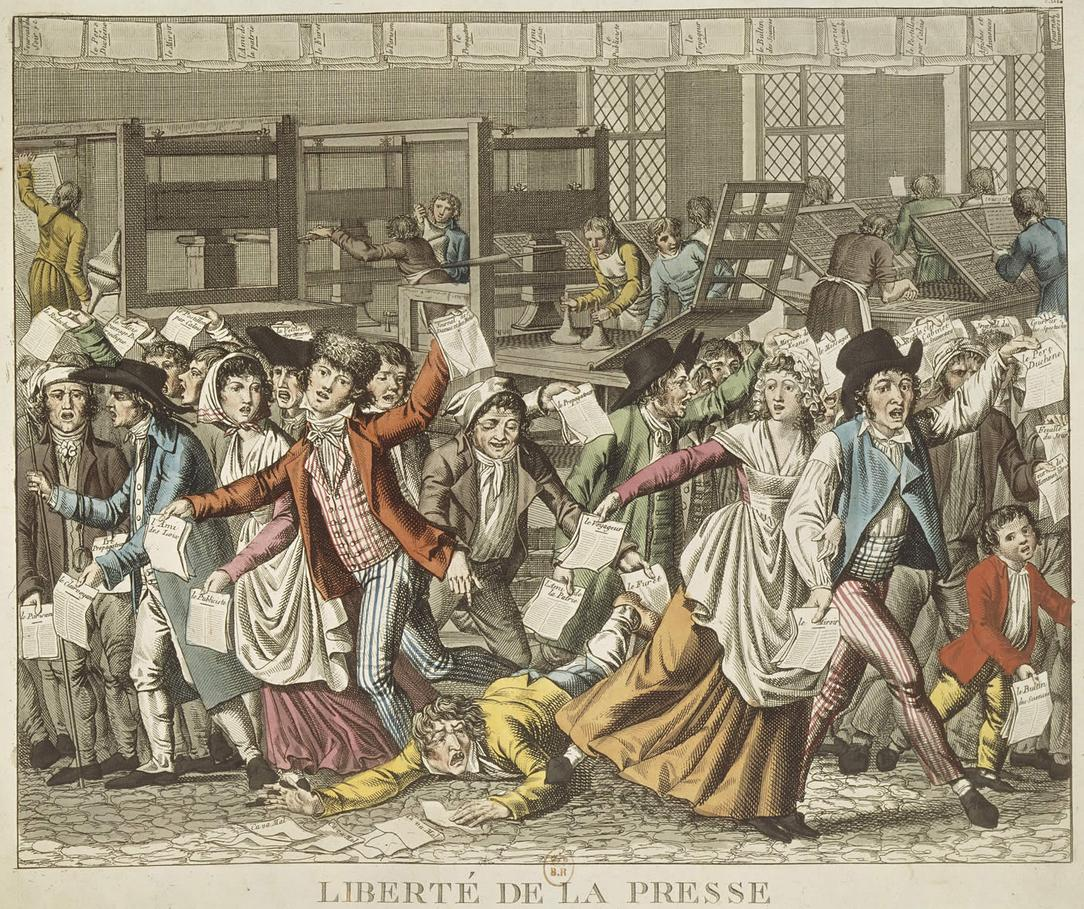 Γαλλική Επανάσταση - 1789
Κατάργηση Σωματείου Εκδοτών Παρισιού και απελευθέρωση επαγγέλματος (Μάρτιος 1791)
Εντυπωσιακή αύξηση εκδόσεων σε πλακέτες και ειδησεογραφικών εντύπων
Με κατάργηση παλαιών αδειών χάνουν την αξία τους οι εκδόσεις του Παλαιού Καθεστώτος και τα θρησκευτικά βιβλία
Απώλεια παραδοσιακών μεγάλων αγοραστών (ευγενείς, βιβλιοθήκες μονών)
27
Πολλαπλασιασμός χρεοκοπιών αλλά και νέων εκδοτών



Επιδίωξη απομάκρυνσης από πρότυπα Παλαιού Καθεστώτος
Χρήση λαϊκών εκφράσεων και γελοιογραφίας
Λεηλασία και καταστροφή βιβλιοθηκών ευγενών και μοναστηριών
Γαλλική Επανάσταση
28
Εθνική συγκρότησηΓΑΛΛΙΑ
Αποδιοργάνωση παραδοσιακής αγοράς βιβλίου από Επανάσταση
Ανάγκη για διαφοροποίηση προϊόντος για προσέλκυση αναγνωστών
Ρόλος πολιτικού παράγοντα σε σύσταση εθνικής αγοράς του εντύπου
 Πολίτης – εκλογέας – αναγνώστης
Ειδικά εκδοτικά προγράμματα προς ενδυνάμωση εθνικής ταυτότητας
Μεγάλες σειρές εθνικής λογοτεχνίας, λεξικά, εθνικές εγκυκλοπαίδειες
29
Εθνική ενοποίησηΓΕΡΜΑΝΙΑ
Ενίσχυση διεθνών εκθέσεων βιβλίου
Μειονέκτημα της Φρανκφούρτης, η ισχυρή παρουσία της καθολικής λογοκρισίας
Στον τελευταίο κατάλογο του 1750 μόνο 72 τίτλοι ενώ η παραγωγή των γερμανικών κρατών ανέρχεται σε 1.350
Δυναμική άνοδος Λειψίας
Σε προτεσταντική Σαξονία, κέντρο Διαφωτισμού
Ανάπτυξη καταλόγων εκθέσεων Λειψίας
1755, 1.231 τίτλοι
1775, 2.025 τίτλοι
1795, 3.368 τίτλοι
30
ΓΕΡΜΑΝΙΑ
Πωλήσεις βιβλίων μέσω εμπορικών αντιπροσώπων
Buchmesse παύει να αποτελεί κέντρο προμήθειας βιβλίων
Οξύ πρόβλημα κλεψιτυπίας λόγω πολιτικού κατακερματισμού
31
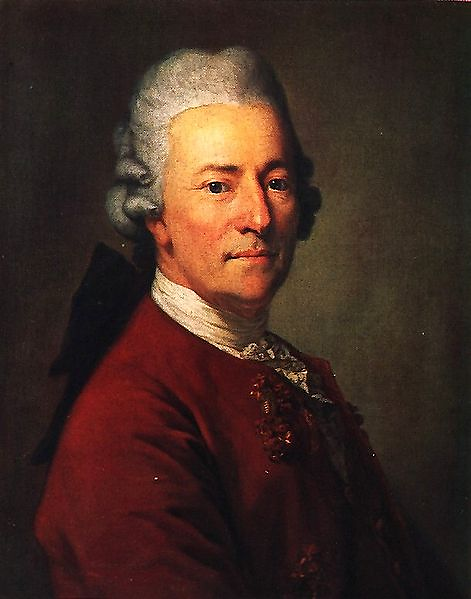 Philipp Erasmus Reich (1717-1787)
1732-1744, μαθητεία σε εκδόσεις Andreae & Hort Λειψίας
1744-1746, αναλαμβάνει κατάστημα Weidmann στη Στοκχόλμη
1746-1787, διευθυντής του Weidmannsche Verlagsbuchhandlung στη Λειψία
32
Philipp Erasmus Reich
Υπό τη διεύθυνσή του γίνεται ο μεγαλύτερος γερμανικός εκδοτικός οίκος του 18ου αι.
Σύνδεση με νέους, άγνωστους ακόμα συγγραφείς, δημιουργία σχέσεων εμπιστοσύνης: “Verlag der Autoren”
Κύκλος έμπιστων συνεργατών, φιλία με Samuel Richardson
Μεταφορά έκθεσης βιβλίου από Φρανκφούρτη σε Λειψία
1759, αναλαμβάνει εκτύπωση καταλόγου έκθεσης
1765, ίδρυση «Γερμανικής Ένωσης Βιβλιοπωλών» (Buchhandlungsgesellschaft in Deutschland), με έδρα στη Λειψία, για έλεγχο κλεψιτυπίας
Αναμόρφωση και εκχρηματισμός βιβλιεμπορίου (Nettohandel)
33
Μέχρι μέσα 17ου αι., πληρωμές με ανταλλαγές τυπωμένων φύλλων ισόποσης αξίας
Ταύτιση τυπογράφου, βιβλιοπώλη και εκδότη
Από 1750, ανάθεση εκτύπωσης σε ειδικευμένους τυπογράφους
Νέα μέσα διακίνησης βιβλίου (Lesegesellschaften, Leihbibliotheken) 
Αγορές τοις μετρητοίς σε ετήσια βάση με σημαντικές εκπτώσεις και κατάργηση δικαιώματος επιστροφής
Επικέντρωση σε πώληση, χονδρική και λιανική
Παραγωγή σε χώρες με χαμηλό μισθολογικό κόστος
“Nettohandel”ΓΕΡΜΑΝΙΑ
34
Εθνική συγκρότησηΓΕΡΜΑΝΙΑ
Απουσία πολιτικής ενότητας, κοινή γερμανική εκδοτική κίνηση αποτελεί κεντρικό στοιχείο εθνικής ταυτότητας
Θεμελίωση γερμανικού έθνους σε προϋπάρχον αναγνωστικό κοινό (σημασία πολιτισμικής ταυτότητας)
Αδελφοί Grimm (1812)
Οργάνωση επαγγελματιών εντύπου σε ενώσεις
Σύνδεση μεταρρύθμισης στο βιβλίο με αίτημα εκδημοκρατισμού κοινωνίας & ελευθερίας Τύπου
35
ΑΓΓΛΙΑ
1695, οριστική εκπνοή Licensing Act 
Άδεια σε τυπογραφεία εκτός Λονδίνου (μέχρι 1700 ιδρύονται νέα σε Bristol, Plymouth, Shrewsbury, Exeter)
Αξιοποίηση υπαρχόντων δικτύων λιανικού εμπορίου και κυρίως δικτύου διανομής Τύπου
Αύξηση αριθμού πρακτορείων επαρχιακών εφημερίδων
Διαφήμιση νέων εκδόσεων σε εφημερίδες, παραγγελίες μέσω τοπικών πρακτόρων
36
ΑΓΓΛΙΑ
Ανοικτή πίστωση επαρχιακών λιανεμπόρων με βιβλιοπώλες Λονδίνου
Δημοσίευση καταλόγου νέων εκδόσεων σε The Gentleman’s Magazine
1773, A Complete Catalogue of Modern Books
1775-1800, εμφάνιση ειδικευμένου χονδρεμπορίου βιβλίων
John Pendred, The London and Country Printers, Booksellers, and Stationers Vade Mecum, 1785
37
ΑΓΓΛΙΑ
18ος αι. = μοντέλο βιβλιοπώλη-εκδότη
Σταδιακή διαφοροποίηση ρόλων
James Lackington (1746-1815), “Temple of the Muses”
Διαμεσολαβεί μεταξύ εκδότη και αναγνώστη
Σε επαρχιακή αγορά, κυριαρχία Βίβλων, προσευχηταρίων και σχολικών εγχειριδίων. Δυνατότητα παραγγελίας τίτλων
Σταθερές τιμές βιβλίου, κόστος υψηλό σε σχέση με μισθούς
Πολλαπλασιασμός φθηνών εκδόσεων στα τέλη του αιώνα λόγω μεγαλύτερου ανταγωνισμού
38
I suppose that more than four times the number of books are sold now than were sold twenty years since. The poorer sort of farmers, and even the poor country people in general, who before that period spent their winter evenings in related stories of witches, ghosts, hobgoblins, and c. now shorten the winter nights by hearing their sons and daughters read tales, romances, and c. and on entering their houses, you may see Tim Jones, Roderick Random, and other entertaining books stuck up on their bacon racks, and c. If John goes to town with a load of hay, he is charged to be sure not to forget to bring home "Peregrine Pickle's adventures“; and when Dolly is sent to market to sell her eggs, she is commissioned to purchase "The history of Pamela Andrews." In short, all ranks and degrees now READ. But most rapid increase of the sale of books has been since the termination of the late war.
James Lackington, βιβλιοπώλης (1792)
Διάδοση ανάγνωσης
39
Δανειστικές βιβλιοθήκες
1661, Francis Kirkman εγκαινιάζει την πρώτη “Circulating Library”
Περίπου 1000 δανειστικές βιβλιοθήκες μέχρι τα τέλη του 18ου αι., ιδιαίτερα δημοφιλείς σε περιοχές παραθερισμού
Μαζικοί αγοραστές βιβλίων
1770, βιβλιοθήκες αγοράζουν 400 αντ. στα 1000
Εμφάνιση εκδοτών με ειδίκευση σε τίτλους για δανειστικές βιβλιοθήκες
1790, William Lane δημιουργεί “Minerva Press” (γοτθικό μυθιστόρημα τρόμου)
40
Ιδιωτική βιβλιοθήκη, 
Bouillon, 18ος αιώνας
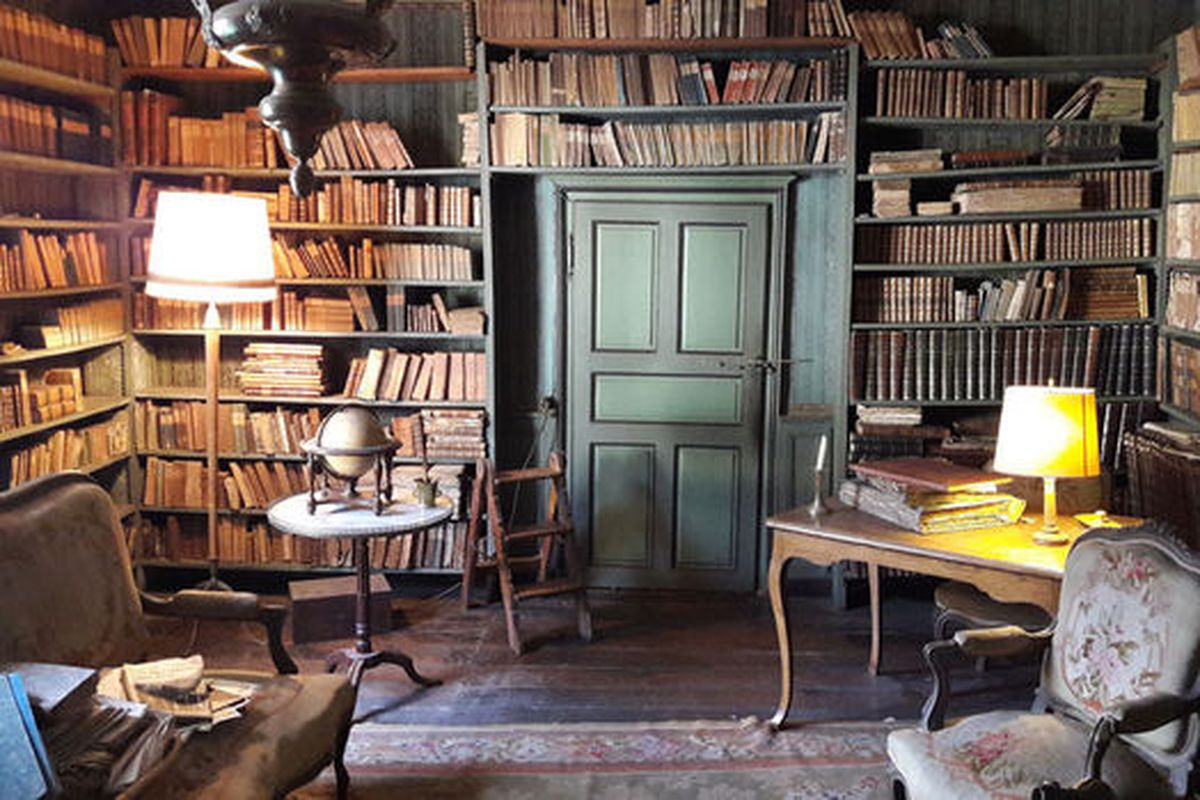 41